Drug Treatment 
of 
heart failure
1
Prof. Abdulrahman 
Almotrefi
Prof. Azza 
El-Medani
Learning objectives

By the end of this lecture, students should be able to: 

-  Describe  the different classes of drugs used for treatment of acute & chronic heart failure and their mechanism of action

Understand their pharmacological effects, clinical  
   uses, adverse effects and their interactions with  
   other drugs.
HEART FAILURE
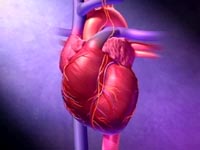 ?
Inability of the heart to maintain an adequate cardiac output to meet the metabolic demands of the body.
CAUSES OF HEART FAILURE
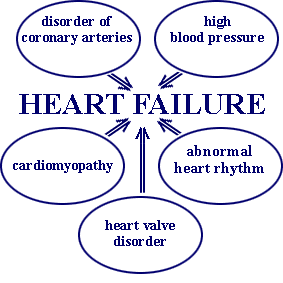 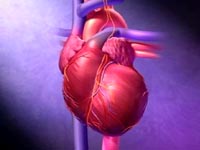 Heart failure symptoms

-  Tachycardia
-  Decreased exercise tolerance      		(rapid fatigue)
-  Dyspnea  ( pulmonary congestion) 
- Peripheral edema
-  Cardiomegaly
6
Dyspnea
l l l
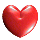 l l l
Oedema of lower limbs
 Force of contraction
Low C.O.
 Carotid sinus firing
 Renal blood flow
Activate sympathetic system
 Sympathetic discharge
Activate renin-angiotensin-
Aldosterone system
ALDOST.
Ag. II
Remodeling
Salt & Water
Retention 
Volume expansion
Vasoconstriction
 Force of 
Cardiac .cont.
 HR .
Venous VC
Arterial VC
 Preload
 Preload
 After load
 C.O. Via


compensation
Pathophysiology of CHF
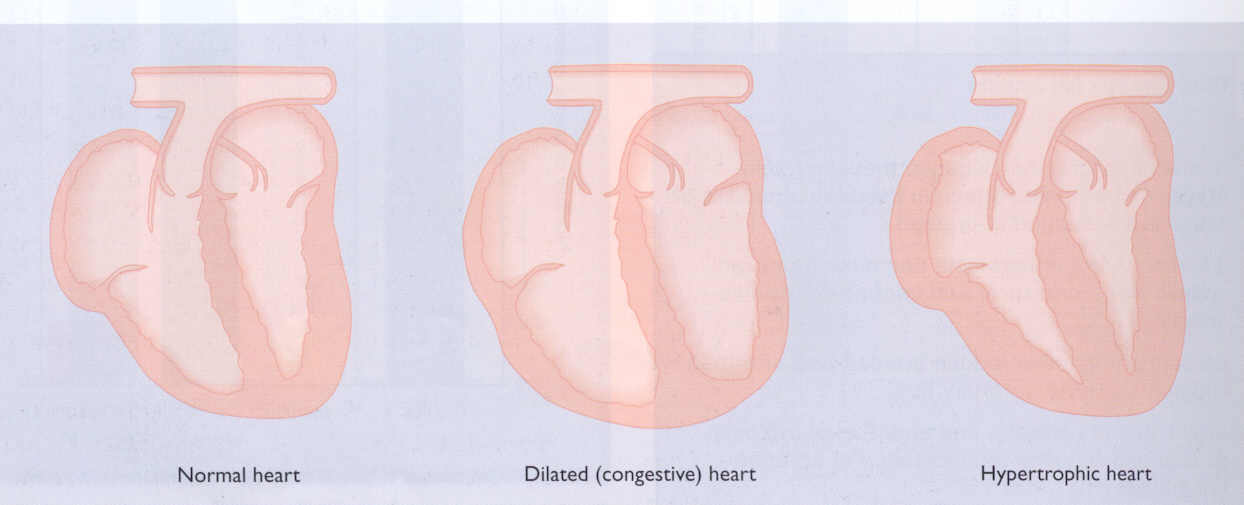 Factors affecting cardiac output and
Heart Failure

1-  Cardiac contractility

2-  Preload

3-  Afterload

4-  Heart rate
10
Drugs used in the treatment of heart failure
Drugs that  increase contractility

Cardiac glycosides

Phosphodiesterase inhibitors

β- adrenoceptor agonists
Drugs  that  decrease preload
Diuretics

Venodilators
Drugs  that  decrease afterload
Arteriolodilators
Drugs  that decrease preload & afterload
Combined arteriolo- and venodiators:
  Angiotensin converitng enzyme            (ACE)  inhibitors
Angiotensin receptor antagonists
 α1-adrenoceptor antagonists
 Direct vasodilators
CARDIAC GLYCOSIDES
Digoxin / Digitoxin / Ouabain
Digitalis Lanata
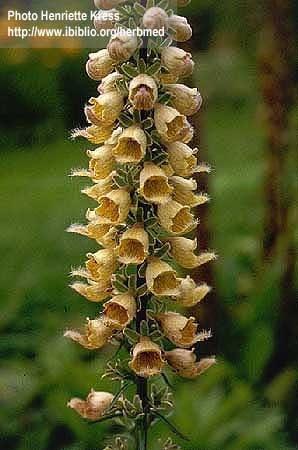 CARDIAC GLYCOSIDES

Mechanism of action 

-  Inhibit Na+ / K+ ATPase enzyme
16
MECHANISM OF ACTION
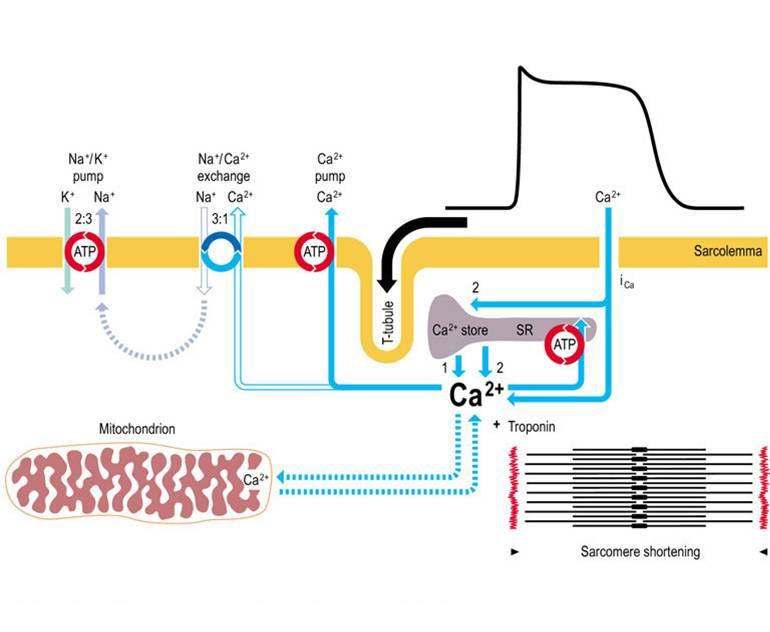 CARDIAC GLYCOSIDES

PHARMACOLOGICAL ACTIONS:

 1- Increase the force of myocardial contraction     		(+ve inotropic)  
 leading to decrease in:
 heart size , venous pressure and edema

2- Slow heart rate ( -ve chronotropic ) by vagal stimulation
CARDIAC GLYCOSIDES

Therapeutic uses:

-  Congestive heart failure

Atrial arrhythmias:
         - Atrial flutter 
         - Atrial fibrillation
         - Supraventricular tachycardia
19
CARDIAC GLYCOSIDES
Digoxin /
PHARMACOKINETICS
Drug has narrow therapeutic index
Absorption: orally : 40-80% leading to variable bioavailability
 I.V. acts within 15 min-3hrs

 25% protein bound

85% is excreted unchanged in the urine
CARDIAC GLYCOSIDES

Cardiac adverse effects :
- digitalis-induced arrhythmias
   can cause any type of arrhythmia especially: 
           - extrasystoles
           - coupled beats  (Bigeminal rhythms )
           -  ventricular tachycardia or fibrillation 
           -  A.V.block,
           - cardiac arrest.
21
Coupled beats  (Bigeminal rhythms )
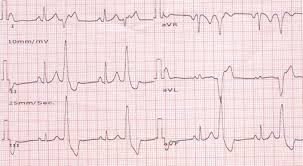 22
ventricular  fibrillation
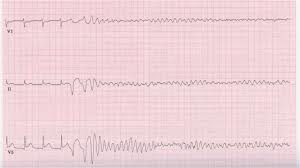 23
CARDIAC GLYCOSIDES

Extra cardiac adverse effects :
GIT : 
 common  ( the earliest signs of toxicity ): 	Anorexia ,nausea, vomiting, diarrhea

CNS:
    Headache,  visual disturbances,  drowsiness
24
CARDIAC GLYCOSIDES
Factors that increase digitalis toxicity:
-  Small Lean body mass
-  Renal diseases
-  Hypothyroidism
-  Hypokalemia 
-  Hypomagnesemia 
-  Hypercalemia
25
Treatment OF ADVERSE EFFECTS
HEART
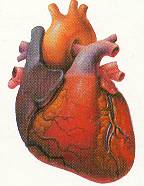 CNS
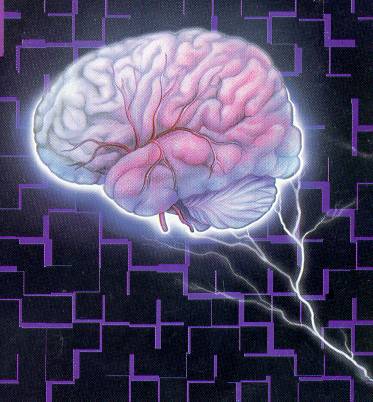 Vision
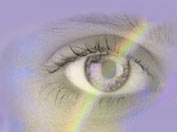 GIT
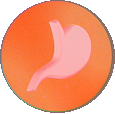 ???
Atropine
Antiarrythmics
K supplements
 FAB fragment
Digoxin , diuretic
β-Adrenoceptor agonists

Dobutamine : 
 
Selective β1 agonist 

Uses : Treatment of acute heart failure in   
                cardiogenic shock
27
Phosphodiesterase Inhibitors
Bipyridines :  e.g.   Amrinone  and  Milrinone
Mechanism of action:

Inhibit phosphodiesterase isozyme 3  in cardiac & smooth muscles → :↑ cAMP which cause :
 
- Increase myocardial contraction
- Dilatation of both arteries & veins 
   ( causing reduction of both preload & afterload )
28
Phosphodiesterase Inhibitors

Therapeutic uses:

- Used only intravenously for management of 

		acute heart failure
29
Phosphodiesterase Inhibitors

Adverse effects:

- Nausea ,vomiting
- Arrhythmias ( less than digitalis )
- Thrombocytopenia
- Liver toxicity 

( Milrinone has less hepatotoxic and less bone marrow depression than amrinone )
30
- Drugs  that  decrease preload


1-   Diuretics

2-   Venodilators
31
Diuretics

 - first-line agents in heart failure therapy.

-  used to treat the signs and symptoms of volume overload ( pulmonary and/ or peripheral edema )

Act by reducing salt and water retention  ventricular preload and venous pressure.

- This effect helps in reduction of cardiac size   
   which improve cardiac performance
32
Diuretics

 - Hydrochlorothiazide
     used in mild congestive heart failure


- Spironolactone
    -  a potassium sparing diuretic used in 
      congestive heart failure
33
Diuretics

 - Furosemide
 
a  potent diuretic used for immediate reduction of the pulmonary congestion & severe edema associated with :
          - acute heart failure 
          - moderate & severe chronic failure
34
Venodilators
Nitroglycerine is used IV for severe heart failure when the main symptom is dyspnea due to pulmonary congestion.


Dilate venous blood vessels and reduce preload.
Reduction of Afterload

Arteriolodilators

Hydralazine:

 - used when the main symptom is rapid fatigue due to low cardiac output.


- Reduce peripheral vascular resistance
36
Reduction of preload and afterload 
ACE Inhibitors & Angiotensin Receptor  Blockers  

 - Along  diuretics are now considered as first-line drugs for heart failure therapy
37
Angiotensin converting enzyme inhibitors
MECHANISM OF ACTION
VASOCONSTRICTION
VASODILATATION
ALDOSTERONE
VASOPRESSIN
SYMPATHETIC
Angiotensinogen
RENIN
BRADYKININ
Angiotensin I
A.C.E.
Inhibitor
ACTIVATION
ANGIOTENSIN II
ACE Inhibitors
Pharmacokinetics
-  Captopril, enalapril and ramipril 
All are rapidly absorbed from GIT after oral administration.
- Food reduce their bioavailability.
- Enalapril , ramipril  are prodrugs, converted to their active metabolites in the liver 
- Have a long half-life & given once daily
- Enalaprilat  is the active metabolite of enalapril given i.v.  in hypertensive emergency.
39
Angiotensin receptor blockers 

  Mechanism of action 
      
     - block AT1 receptors 

    - decrease action  of angiotensin II 

   Examples :  Losartan,  Valsartan, Irbesartan
40
Effects of ACE Inhibitors & Angiotensin 
Receptor Blockers
  
Peripheral resistance ( Afterload )
Venous return ( Preload)
sympathetic activity
remodeling  ( cardiac & vascular) mortality rate
41
Direct acting vasodilators
  
Sodium nitroprusside
 
- given I.V. in acute or severe refractory heart failure, acts immediately and effects lasts for 1-5 minutes.
42
β-Adrenoceptor Antagonistsused in heart failure
Second generation:
    cardioselective ( β1 receptors)  
         e.g. Bisoprolol, Metoprolol

-  Third generation:
     have vasodilator actions ( α blocking effect)
          e.g. carvedilol
43
β-Adrenoceptor Antagonistsused in heart failure (cont…)

- reduce the progression of chronic heart failure.

not used in acute heart failure 
  ( may precipitate acute decompensation 
     of cardiac function)
44
β-Adrenoceptor Antagonistsused in heart failure
Mechanism of action
Reduce remodeling through inhibition of the 
    mitogenic activity of catecholamines

Reduce mortality in patients with hypertrophic  
     cardiomyopathy

-   Decrease heart rate 

-   Decrease renin release
45
Management of chronic heart failure
Reduce work load of the heart
 Limits patient activity
Reduce weight
Control hypertension
	Restrict  sodium
	 Diuretics
	 ACEI or ARBs
Management of chronic heart failure (Cont.)
Digitalis

β- blockers 

Direct vasodilators
Management of acute heart failure
Volume replacement
 Diuretics
 Positive inotropic drugs
 Vasodilators
 Antiarrhythmic drugs
Treatment of myocardial infarction
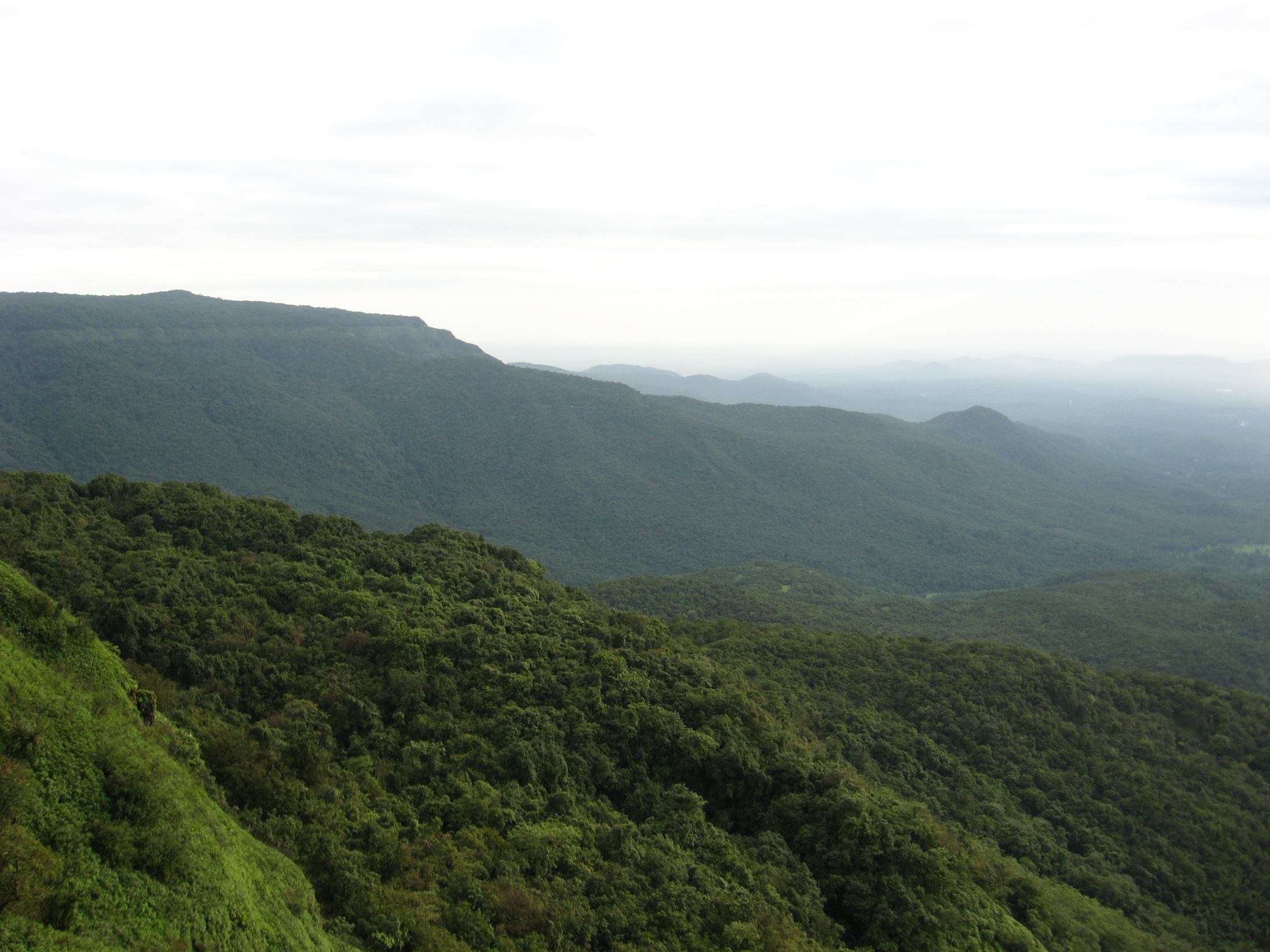 Thank you